Отчет об исполнении плана мероприятий по Дорожной карте по школам Астраханского района на 2024 - 2025 учебный год»
“Жалтыр ауылының №2 ЖОББМ” КММ
Цели и задачи:
Цель: создание условий для внедрения современной и безопасной цифровой образовательной среды, обеспечивающей формирование ценности к саморазвитию и самообразованию у обучающихся школы, путем обновления информационно-коммуникационной инфраструктуры, подготовки кадров.
Задачи: 
 Создание и внедрение современной и безопасной цифровой образовательной среды, обеспечивающей высокое качество и доступность образования всех видов и уровней. 
 Повышение компетентности педагогических кадров в области информационных и телекоммуникационных технологий. 
 Повышение цифровой компетентности обучающихся школы и внедрение инновационных цифровых проектов. 
 Обеспечение сетевого взаимодействия внутри педагогического сообщества. 
 Формирование положительного отношения к информационным технологиям у родителей обучающихся.
Проведенные мероприятия школы категории АКГУ “ООШ№2 села Жалтыр”
Консультация: Работа с документами детей с ООП.
Семинар: «Lesson Study Изучение урока: из опыта нашей школы»
Zoom-конференция: Работа в системе Kundeli.kz.
«День открытых дверей» «Использование элементов новой педагогической технологии и повышение знаний».
Проведенные мероприятия школы категории АКГУ “ООШ№2 села Жалтыр”
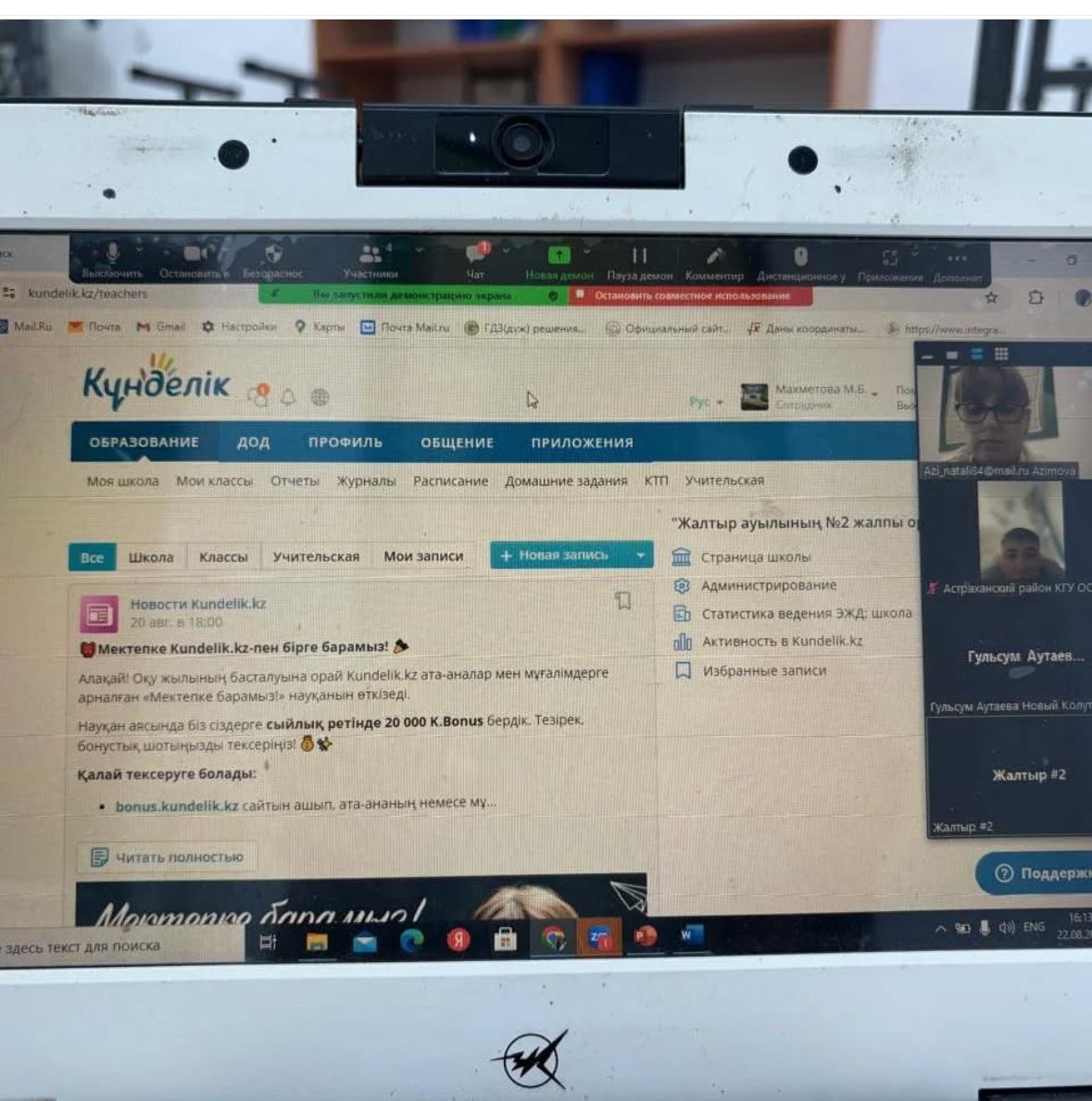 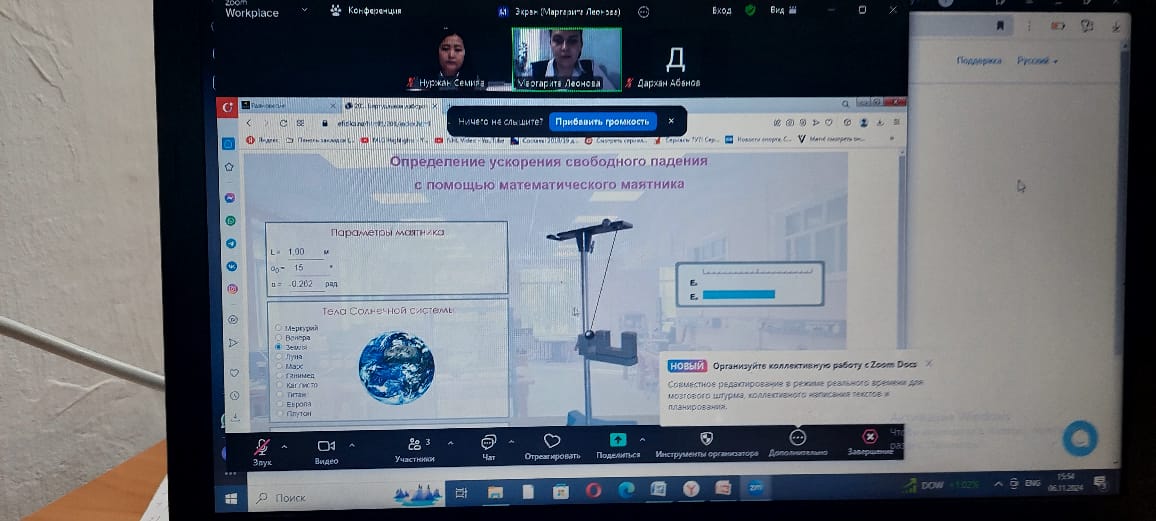 "Lesson Study. Сабақты зерттеу: біздің мектептің тәжірибесінен" атты аймақтық семинар
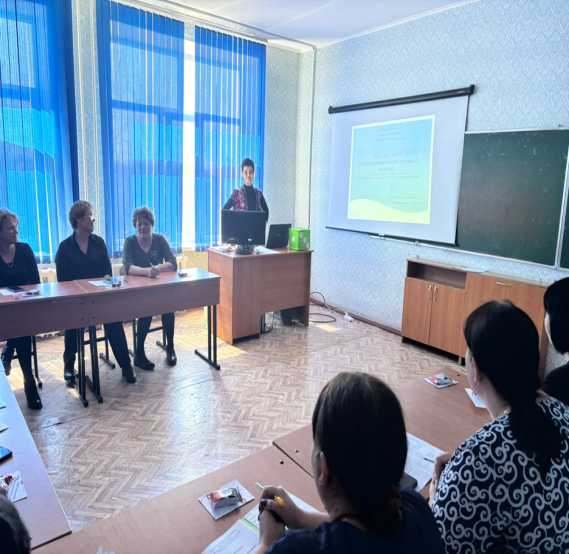 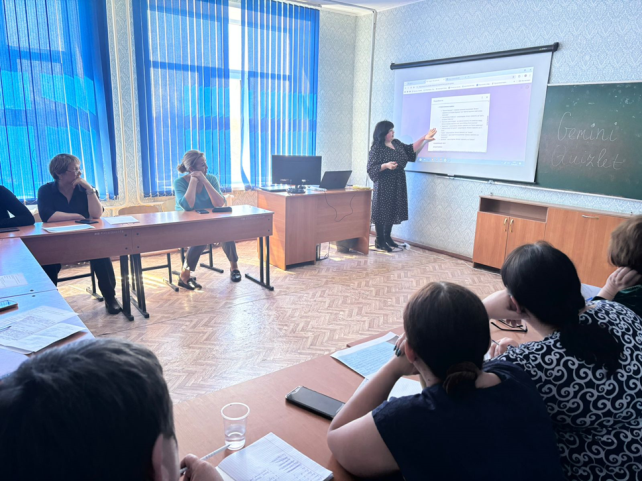 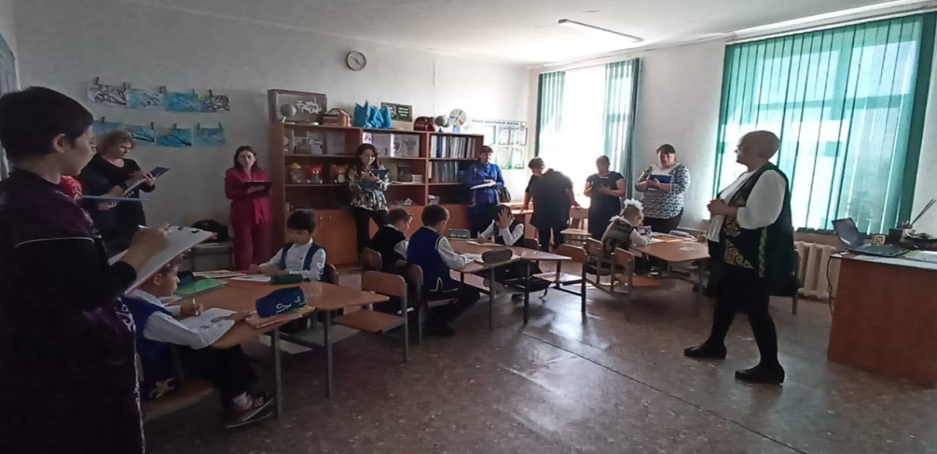 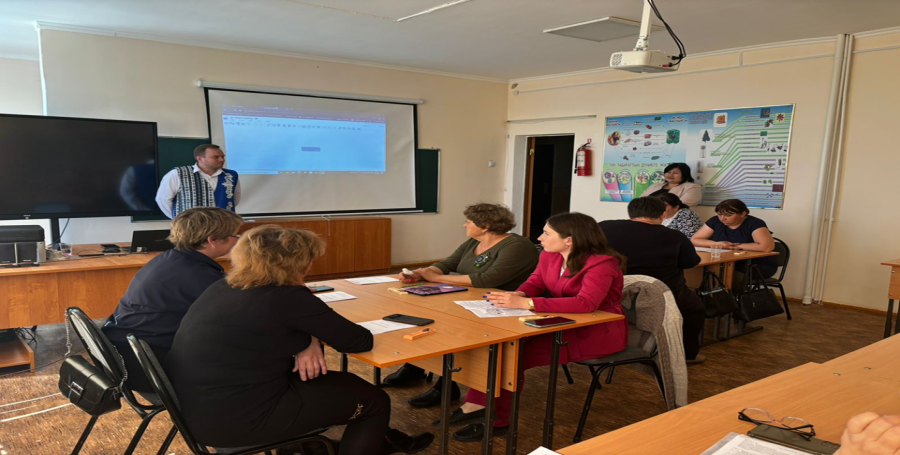 Проведенные мероприятия школы категории ВКГУ “ОШ с.Новый Колутон”
Zoom-конференция: Прафилактика половой неприкосновенности и насилия.(психолог)
 Zoom-конференция: Система работы классных руководителей по профилактике правонарушений.
Консультация: Организация подготовки учащихся 9, 11 классов к Государственным итоговым экзаменам.
Проведенные мероприятия школы категории ВКГУ “ОШ с.Новый Колутон”
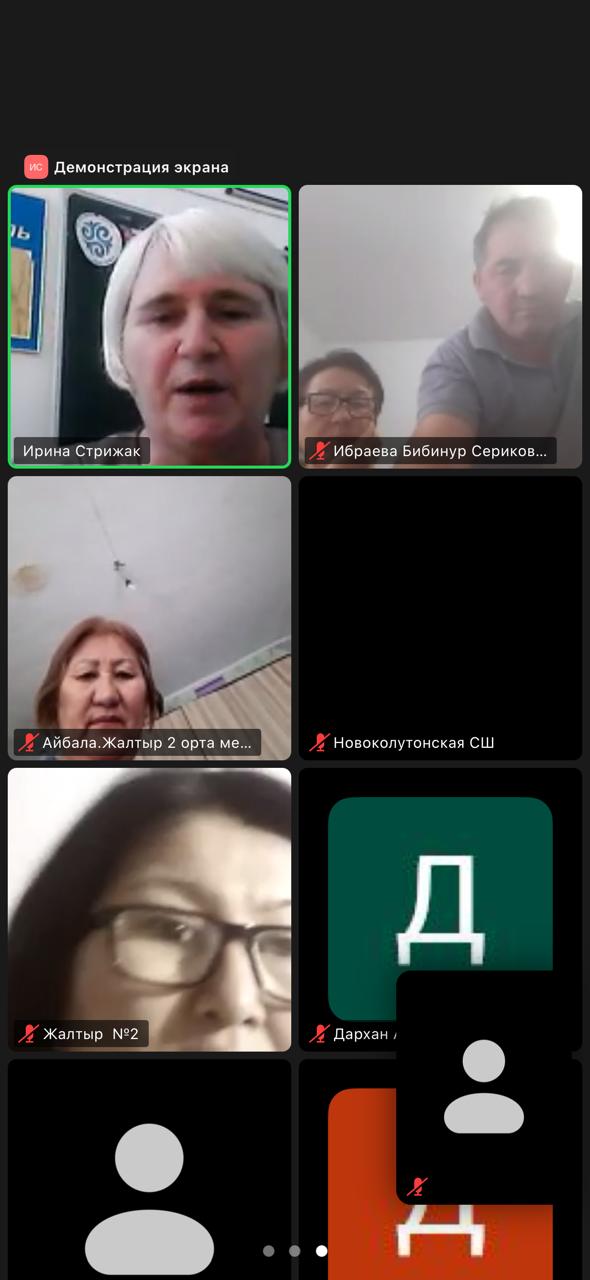 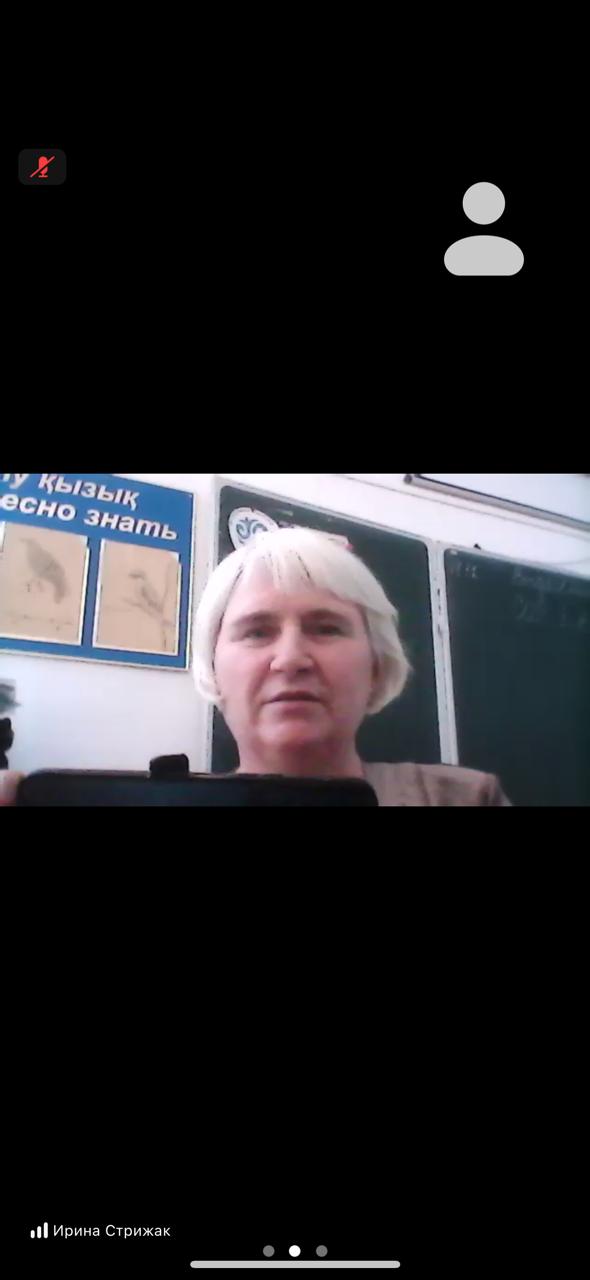 Проведенные мероприятия школы категории СКГУ “ОШ с.Жарсуат”
Семинар – практикум: Роль использования метода изучения урока в профессиональном развитии учителя.
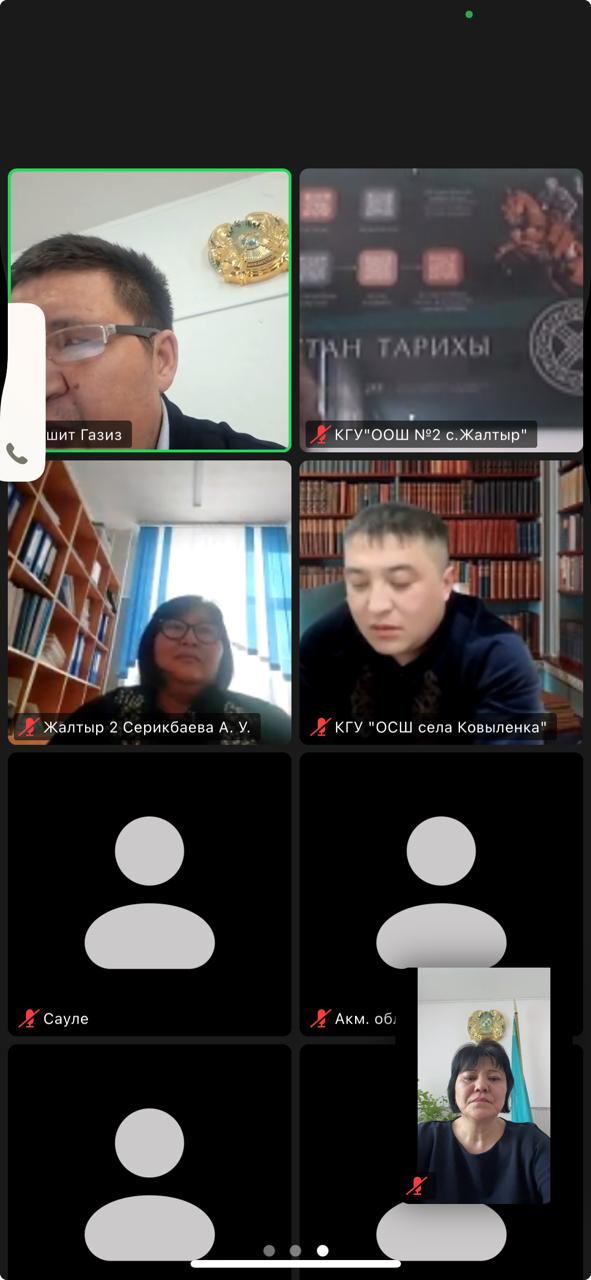 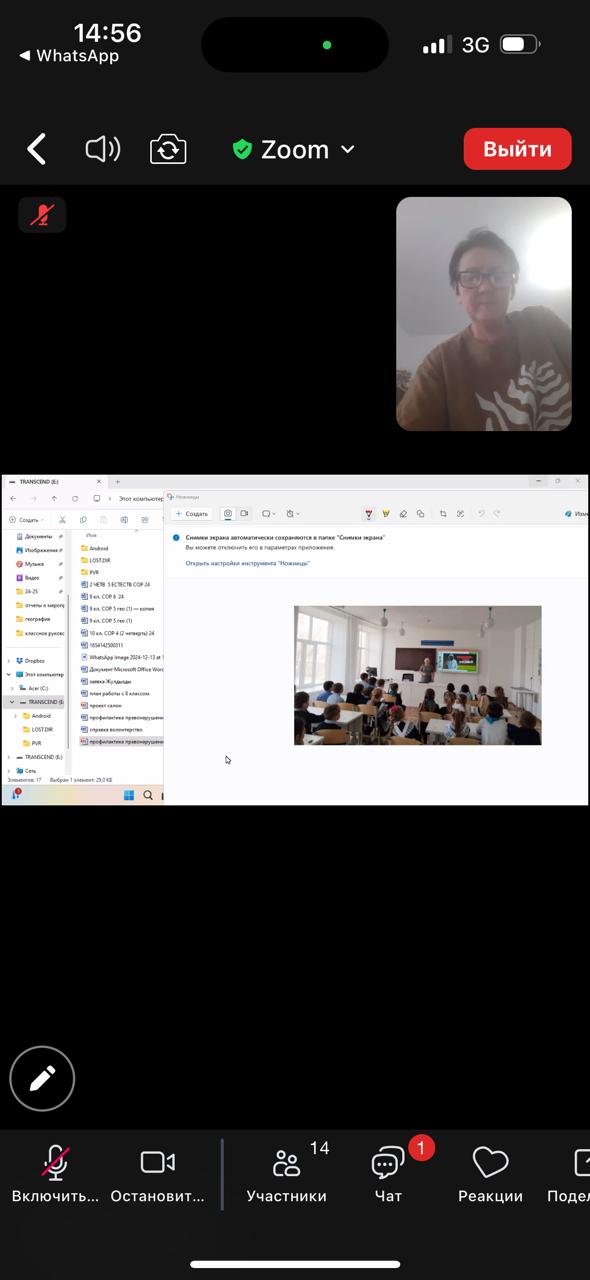 Контингент педагогов и учащихся
Заключение
Работа, по планам мероприятий  
«Дорожная карта» проделанная в рамках 2024-2025 учебного года, направлена на улучшение качества образования, совершенствование методов обучения, развитие социальных и академических навыков учащихся. Все мероприятия были организованы в соответствии с намеченным планом и достигли своей цели. В дальнейшем важно продолжить работу в этом направлении, обеспечивающее высокое качество и доступность образования всех видов и уровней. 
Предлагаем перевести КГУ “ОШ с.Новый Колутон”
 в категорию А,так как школа идет на повышение качество знаний,все  запланированные мероприятия проводили в срок.